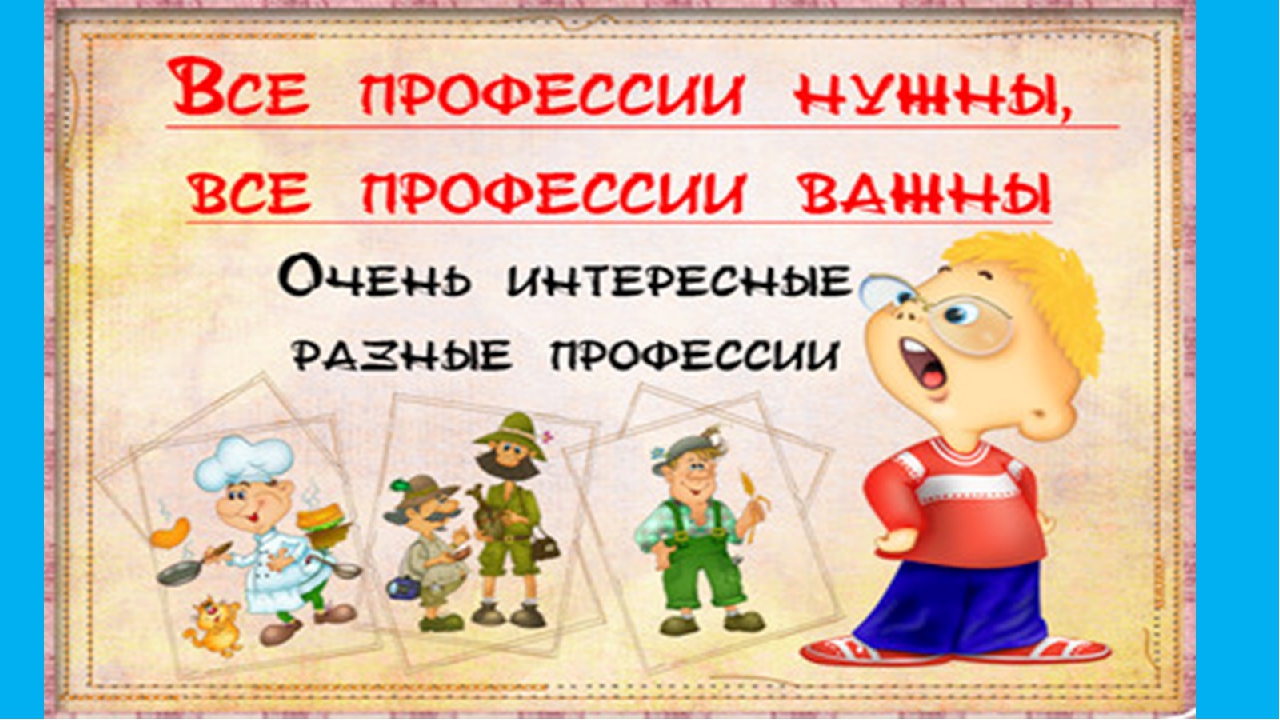 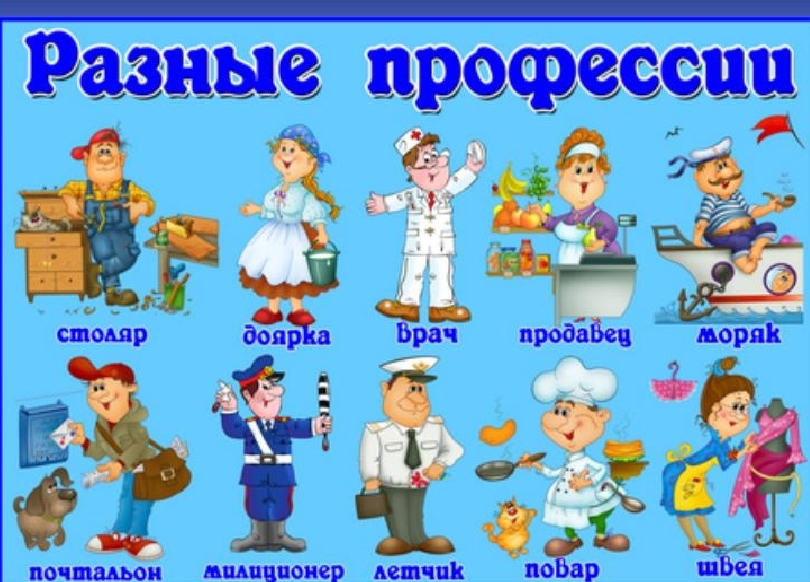 Загадки
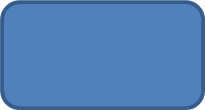 Послови-цы
Кем Быть?
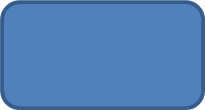 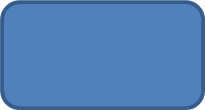 Кем быть?
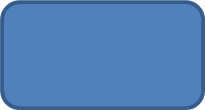 Кроссвор-ды
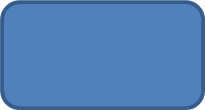 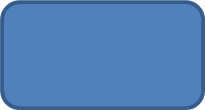 Скорого-ворки
Виктори-ны
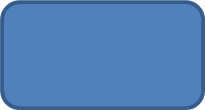 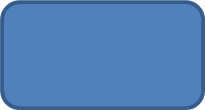 Шарады
Физкультур-ная минутка
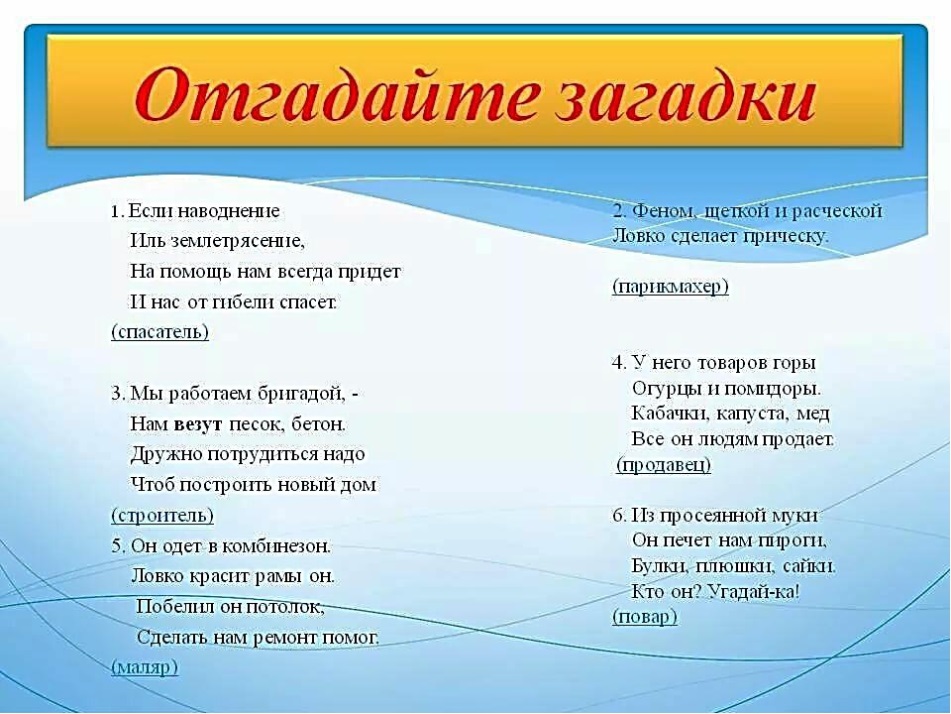 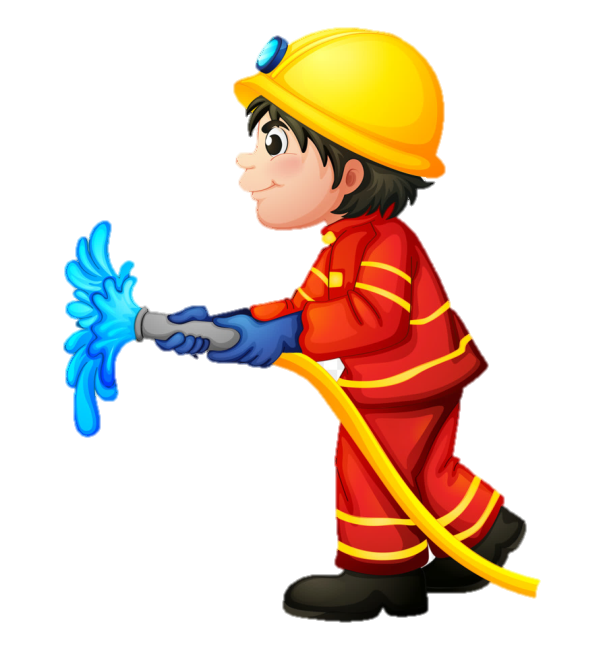 Загадки
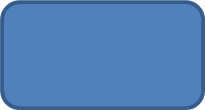 Послови-цы
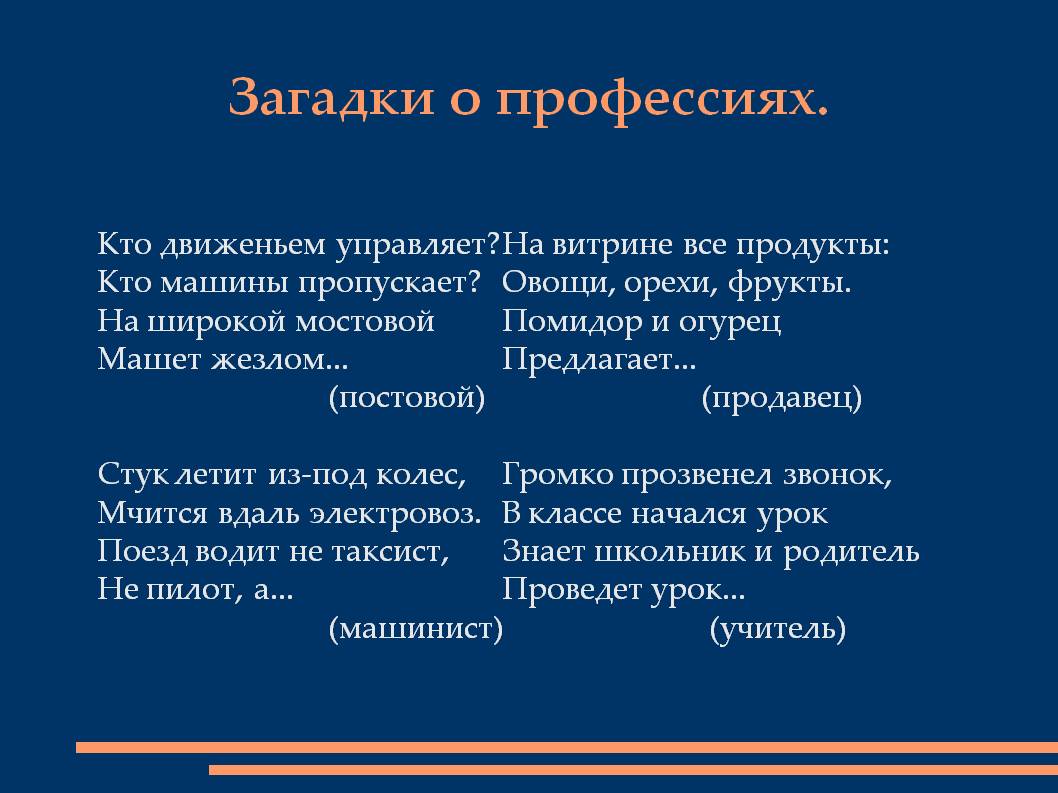 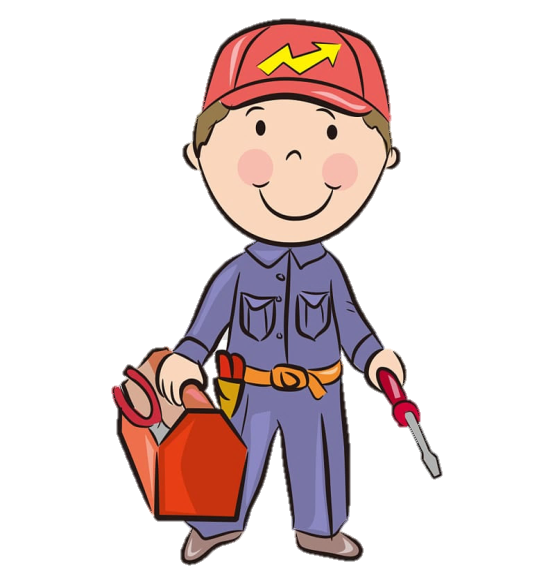 Кем Быть?
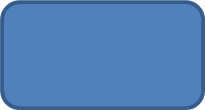 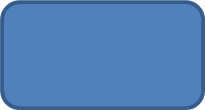 Кем быть?
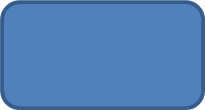 Кроссвор-ды
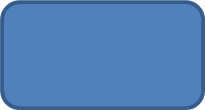 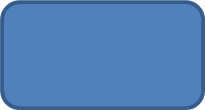 Скорого-ворки
Виктори-ны
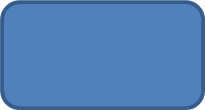 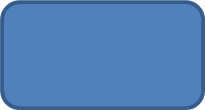 Шарады
Физкультур-ная минутка
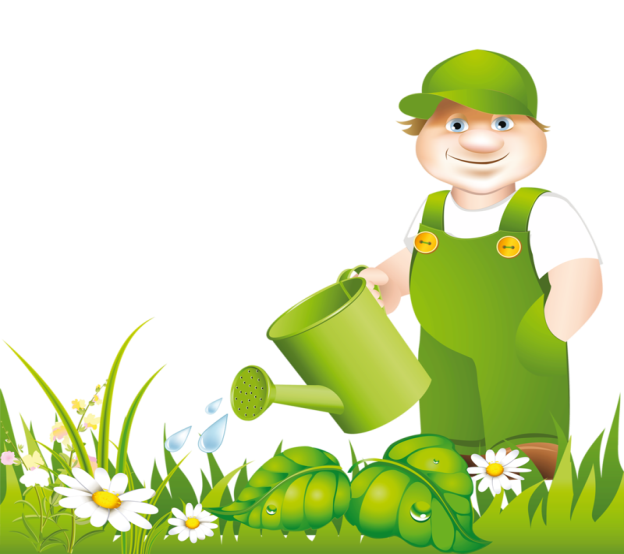 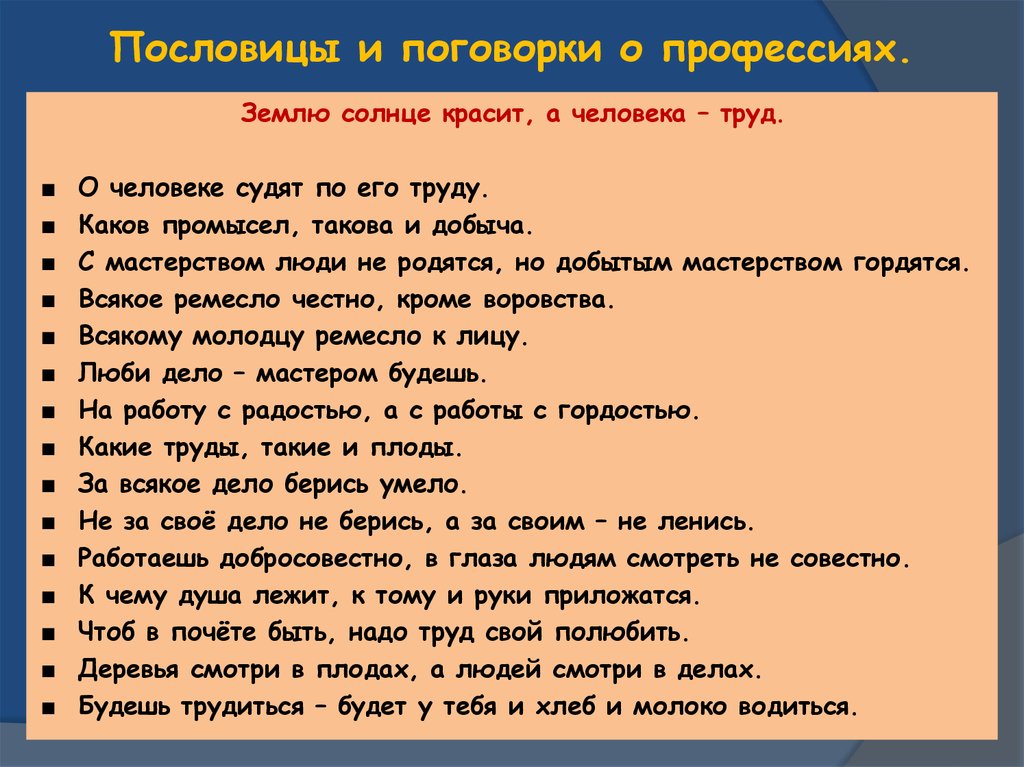 Загадки
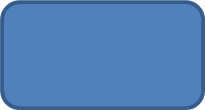 Послови-цы
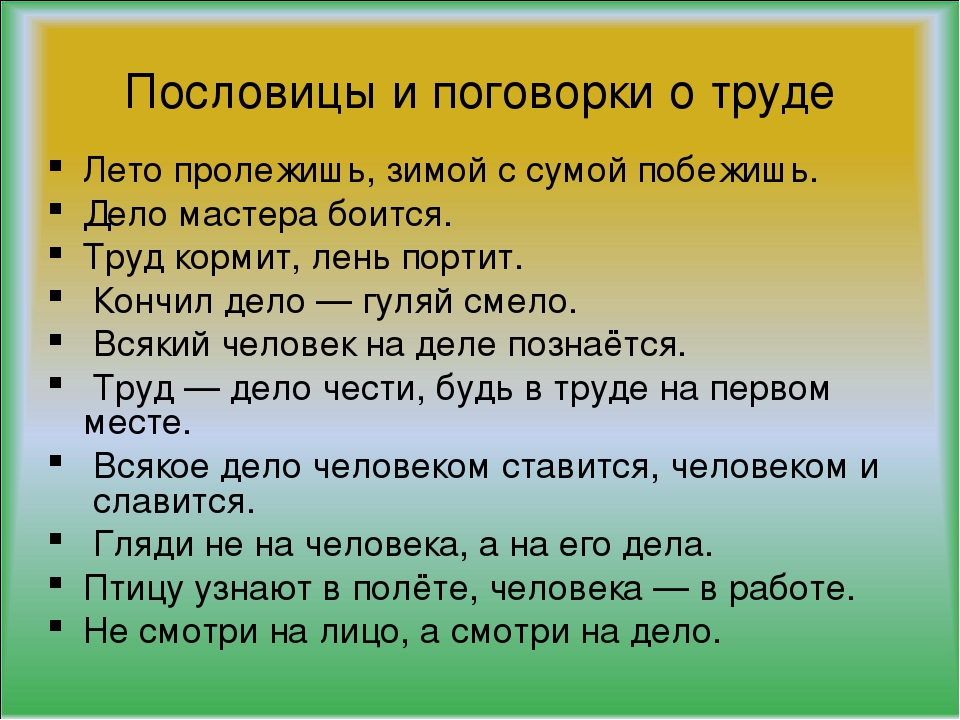 Кем Быть?
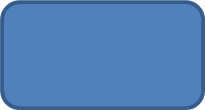 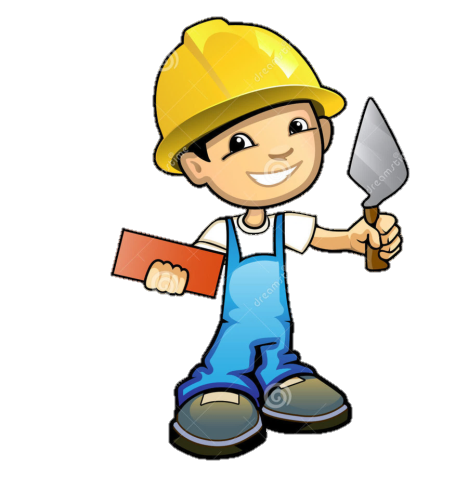 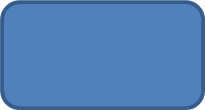 Кем быть?
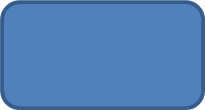 Кроссвор-ды
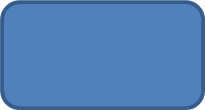 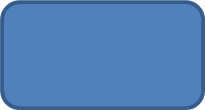 Скорого-ворки
Виктори-ны
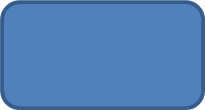 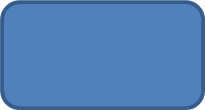 Шарады
Физкультур-ная минутка
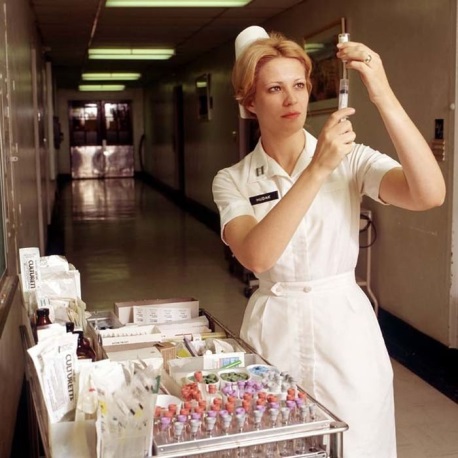 Женские профессии
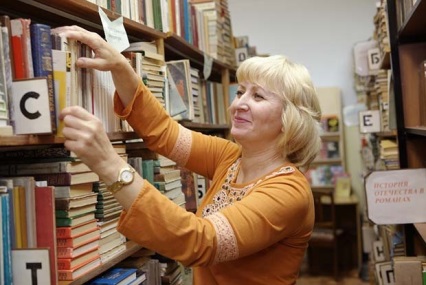 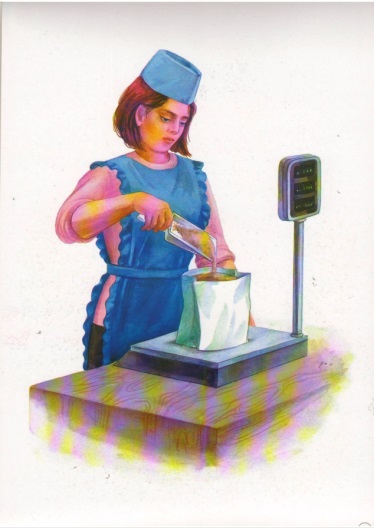 Загадки
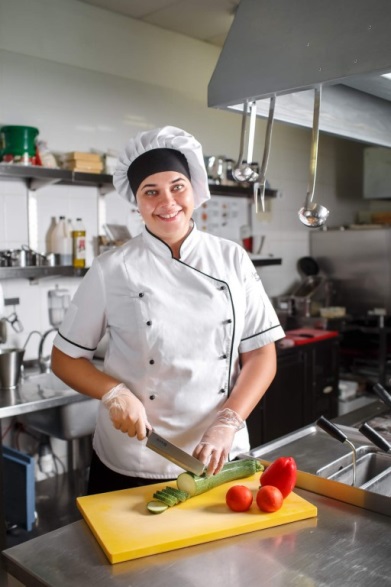 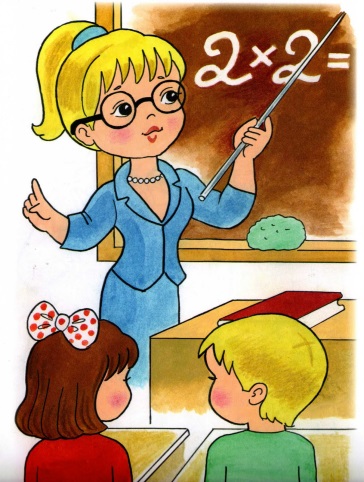 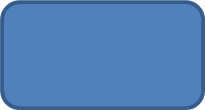 Послови-цы
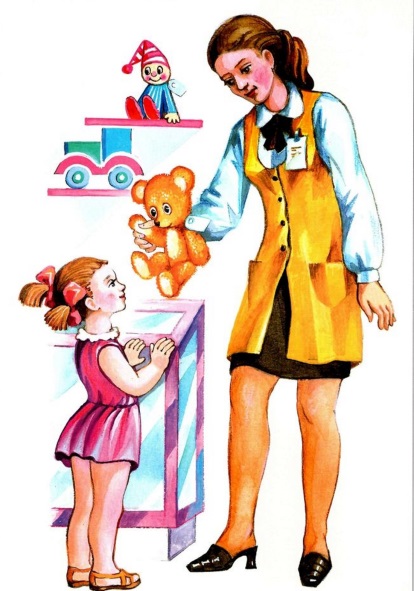 Кем Быть?
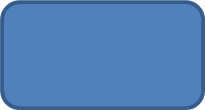 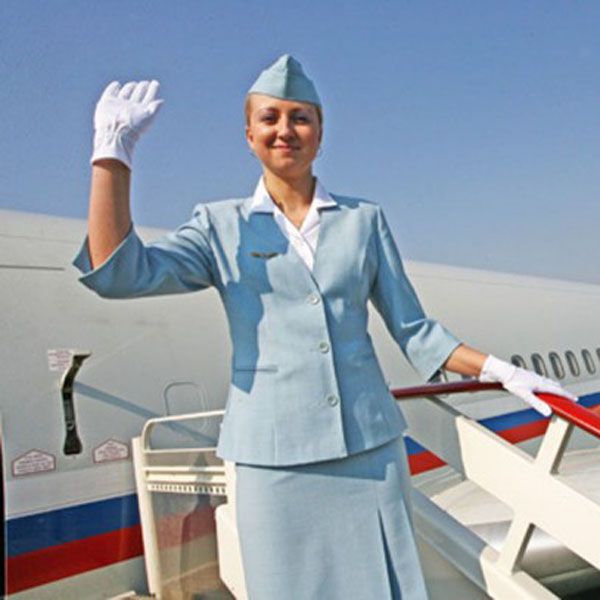 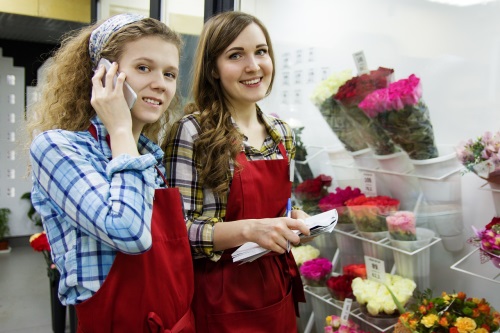 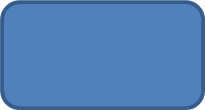 Кем быть?
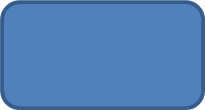 Кроссвор-ды
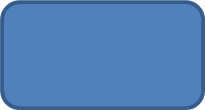 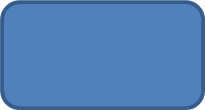 Скорого-ворки
Виктори-ны
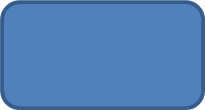 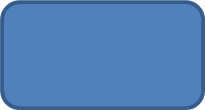 Шарады
Физкультур-ная минутка
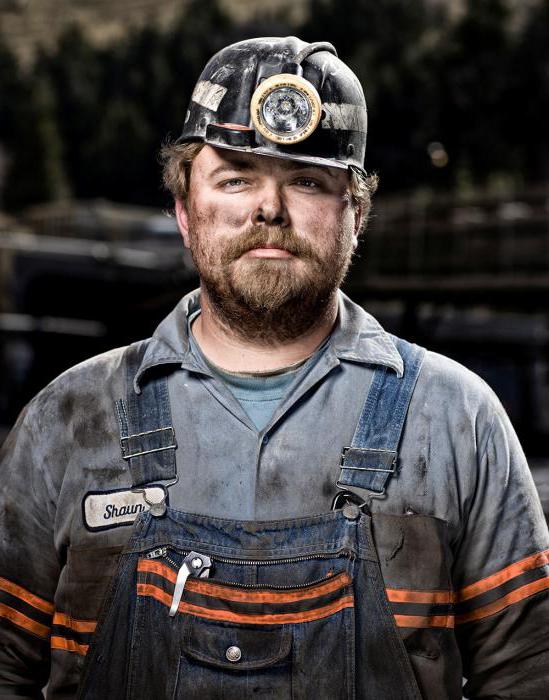 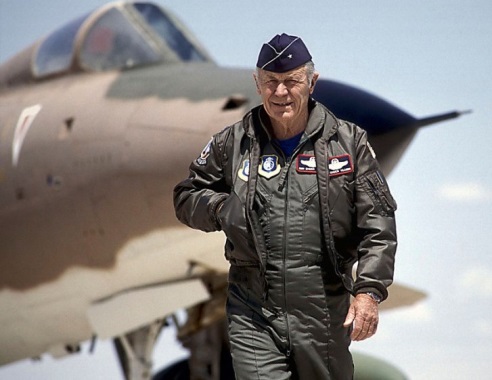 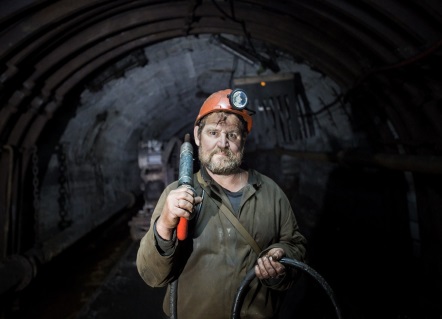 Мужские профессии
Загадки
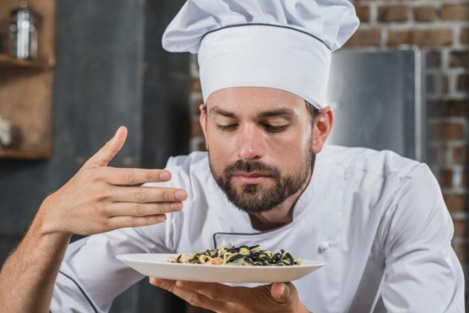 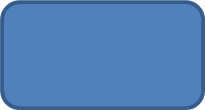 Послови-цы
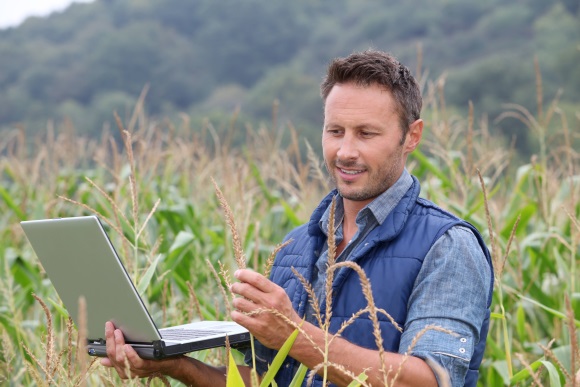 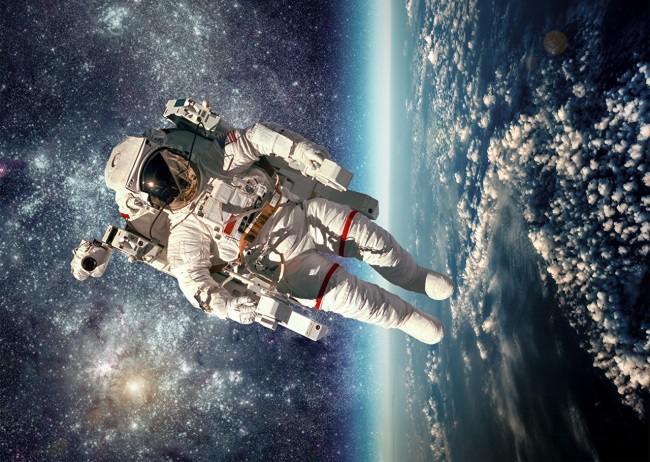 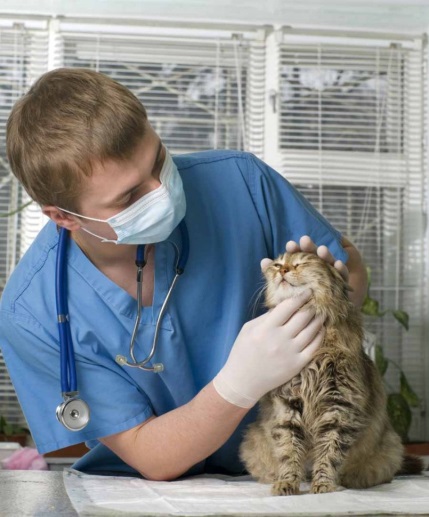 Кем Быть?
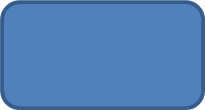 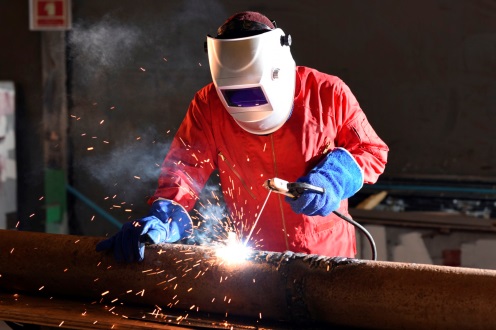 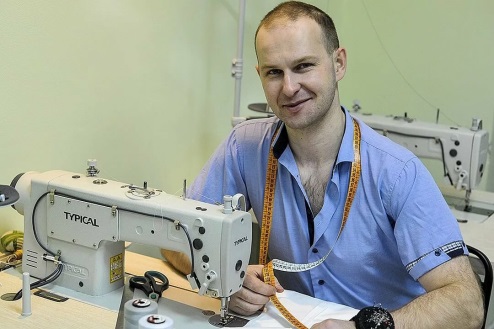 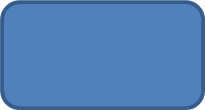 Кем быть?
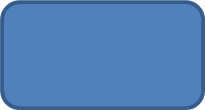 Кроссвор-ды
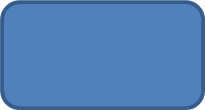 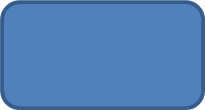 Скорого-ворки
Виктори-ны
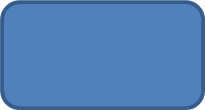 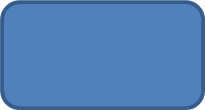 Шарады
Физкультур-ная минутка
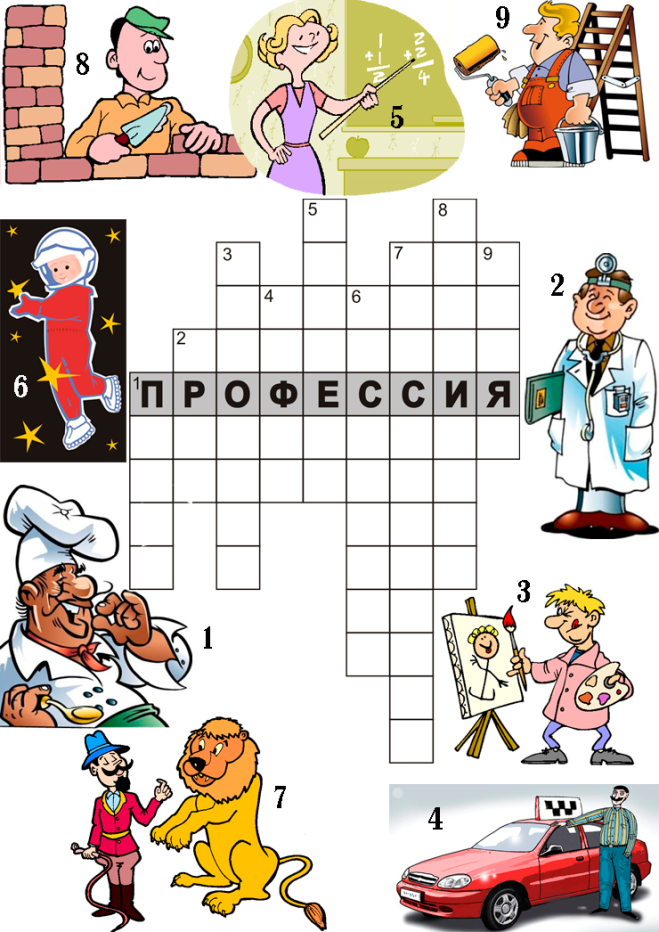 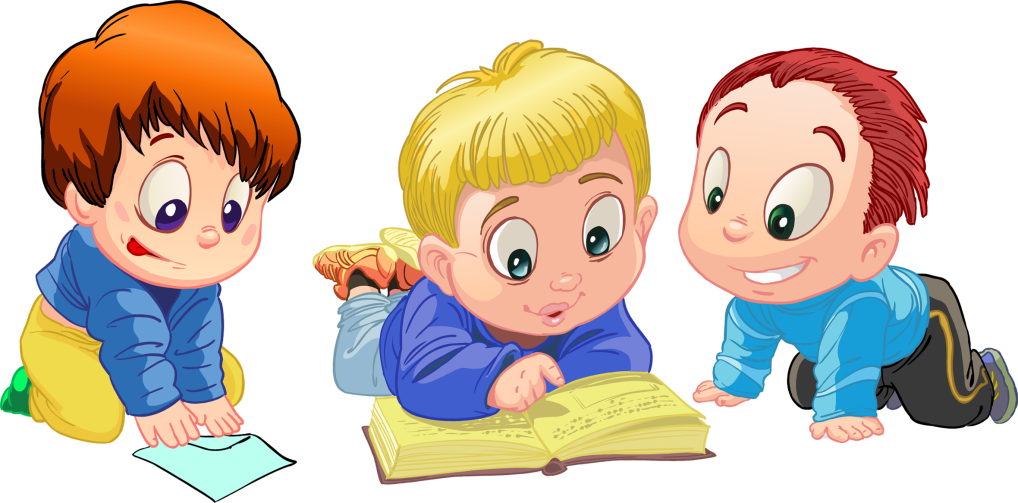 Загадки
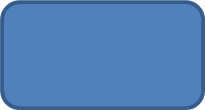 Послови-цы
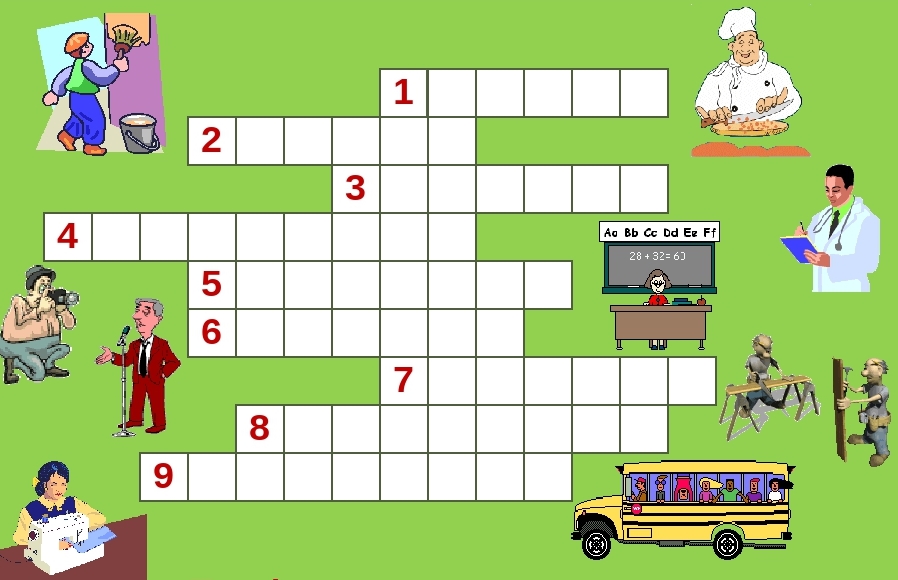 Кем Быть?
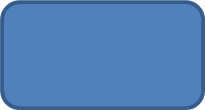 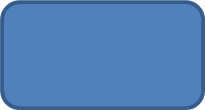 Кем быть?
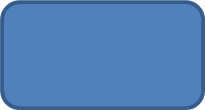 Кроссвор-ды
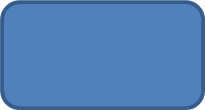 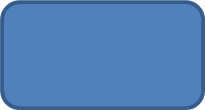 Скорого-ворки
Виктори-ны
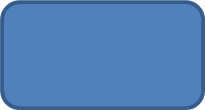 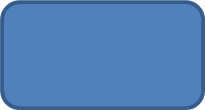 Шарады
Физкультур-ная минутка
Что здесь зашифровано?
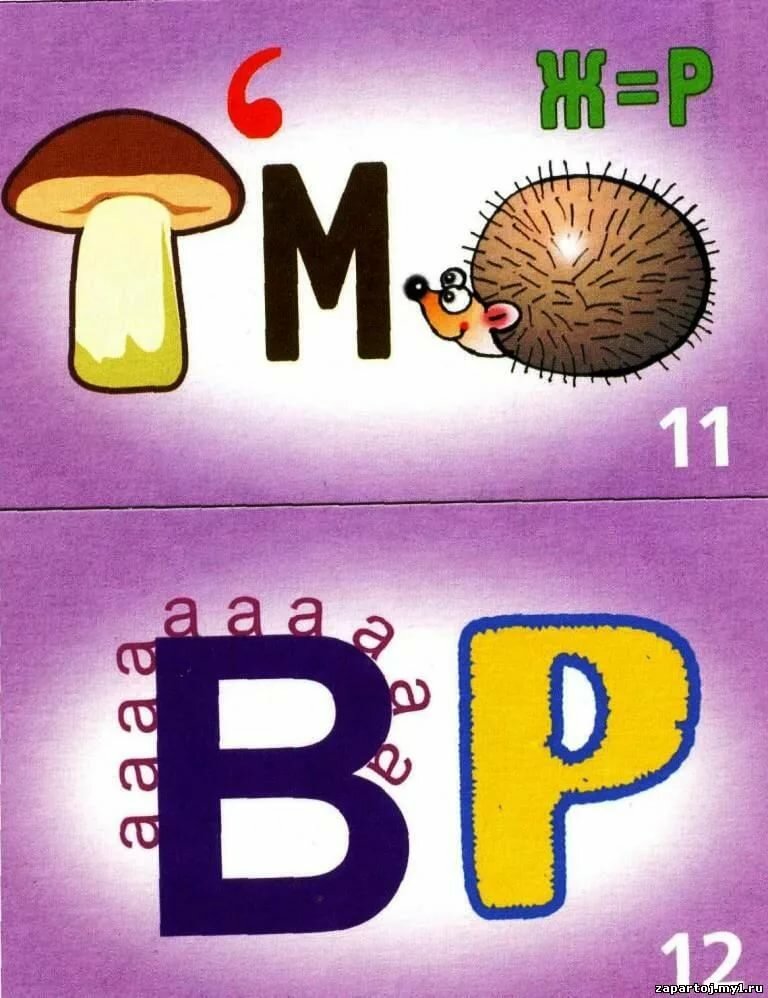 Загадки
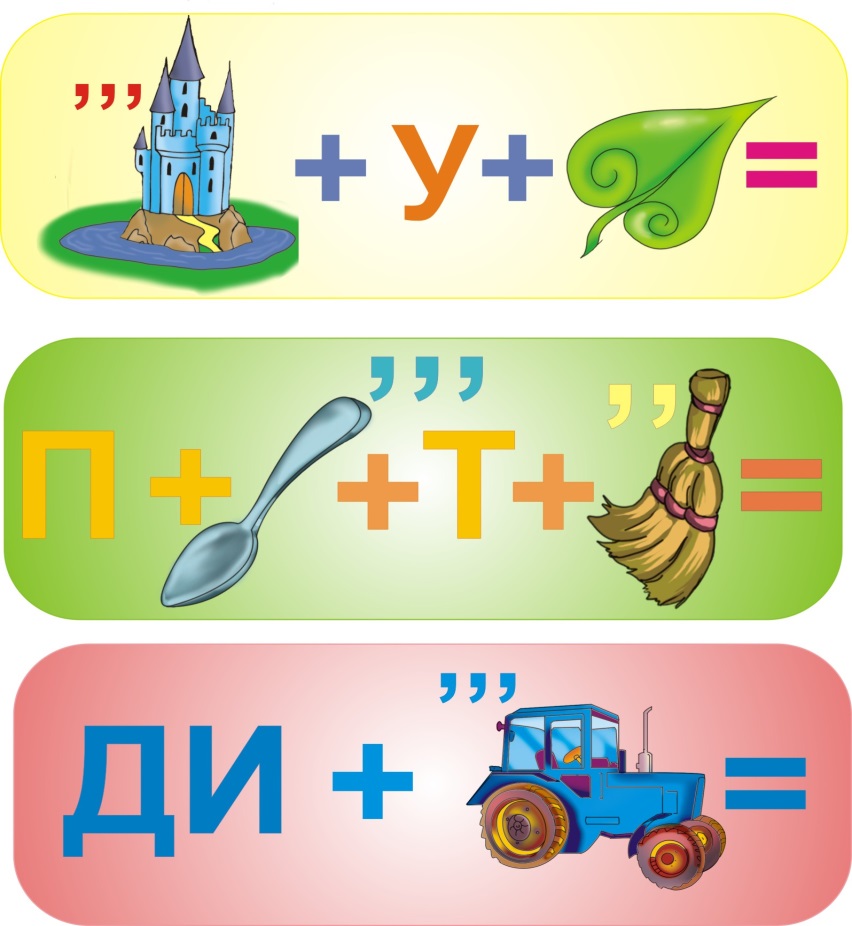 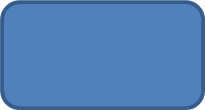 Послови-цы
Кем Быть?
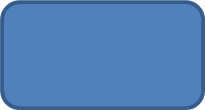 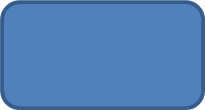 Кем быть?
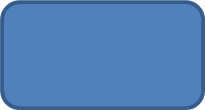 Кроссвор-ды
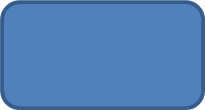 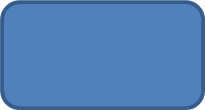 Скорого-ворки
Виктори-ны
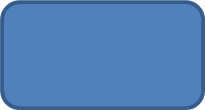 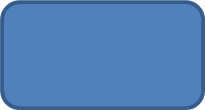 Шарады
Физкультур-ная минутка
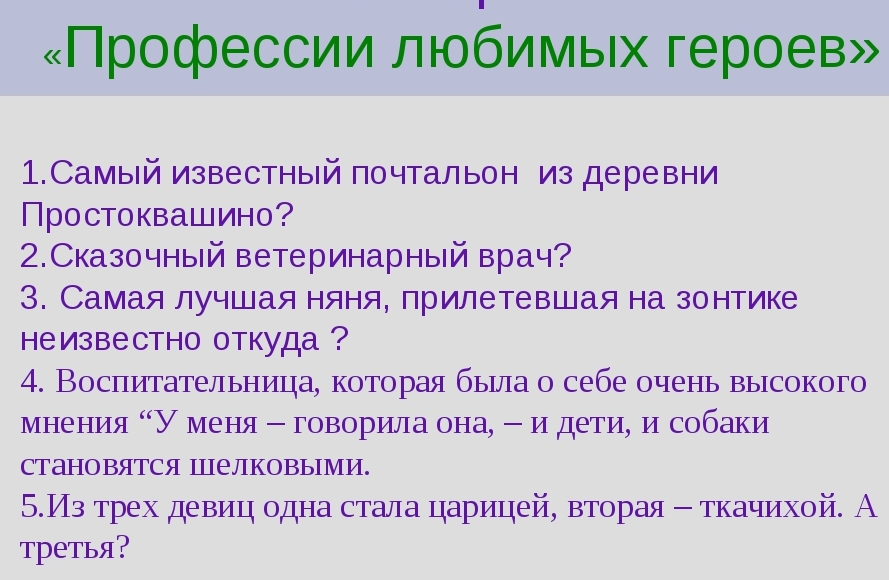 Загадки
Вопросы для самых умных.
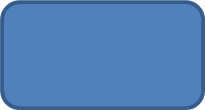 Послови-цы
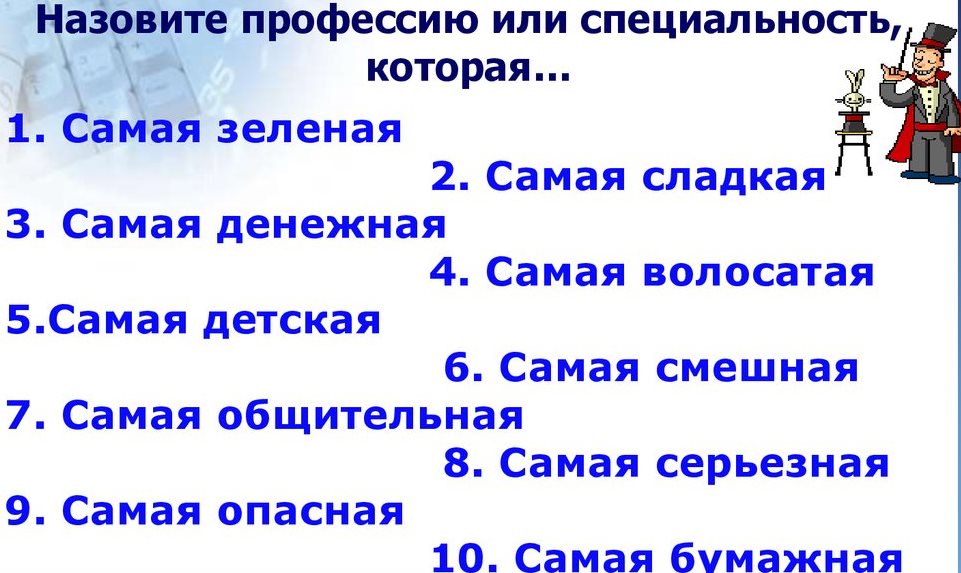 Кем Быть?
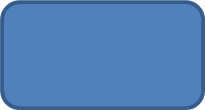 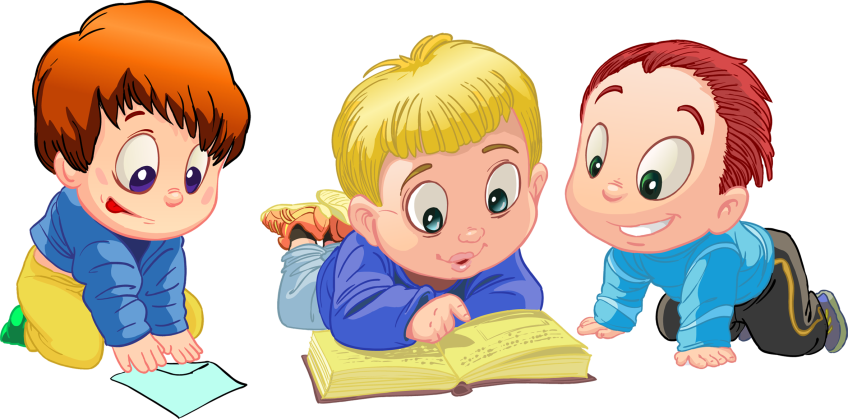 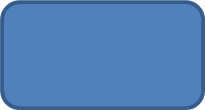 Кем быть?
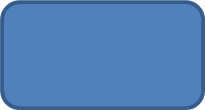 Кроссвор-ды
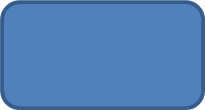 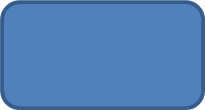 Скорого-ворки
Виктори-ны
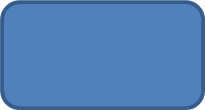 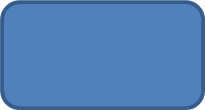 Шарады
Физкультур-ная минутка
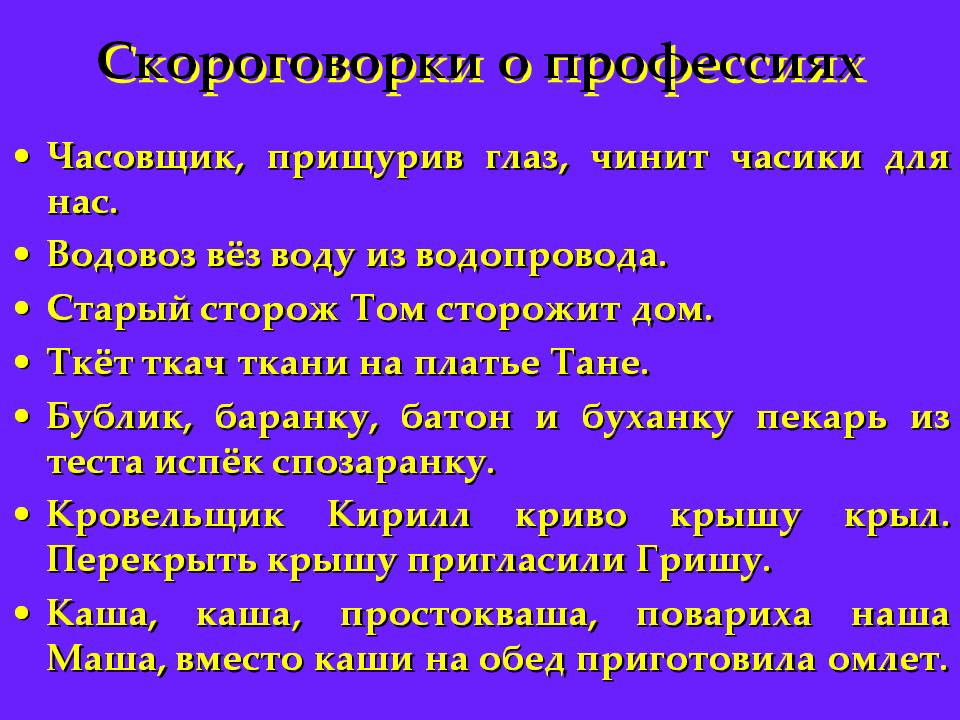 Загадки
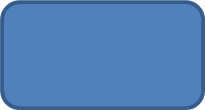 Послови-цы
Кем Быть?
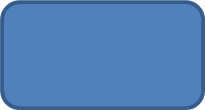 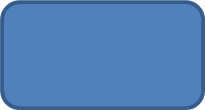 Кем быть?
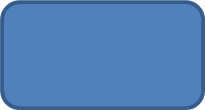 Кроссвор-ды
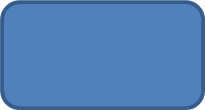 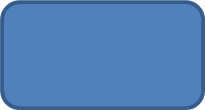 Скорого-ворки
Виктори-ны
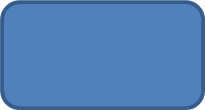 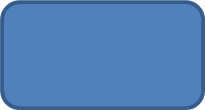 Шарады
Физкультур-ная минутка
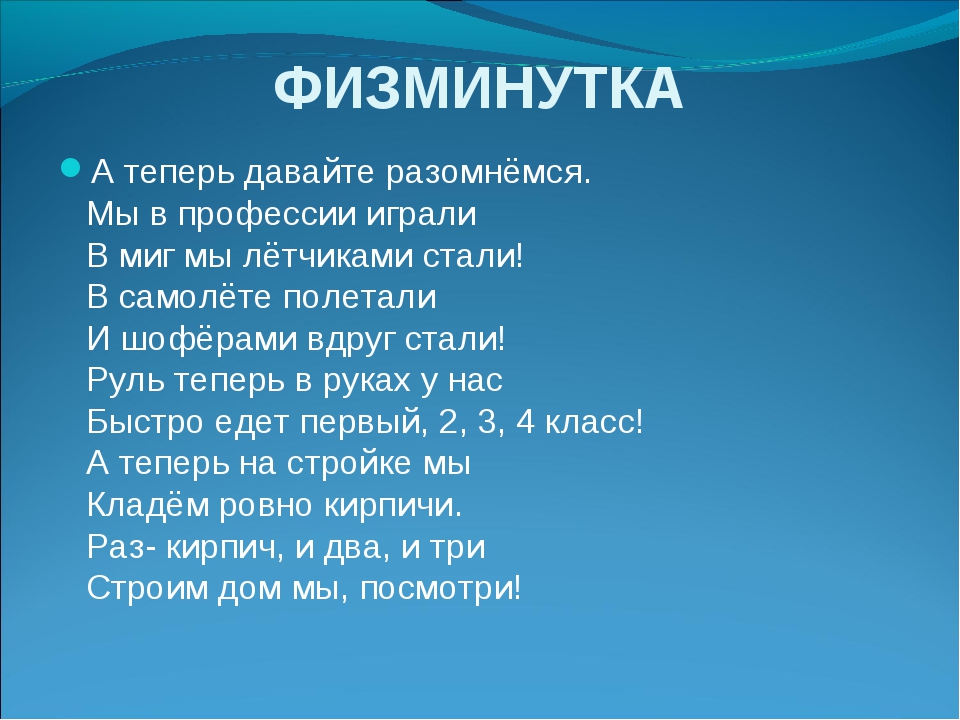 Загадки
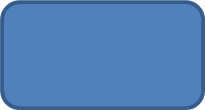 Послови-цы
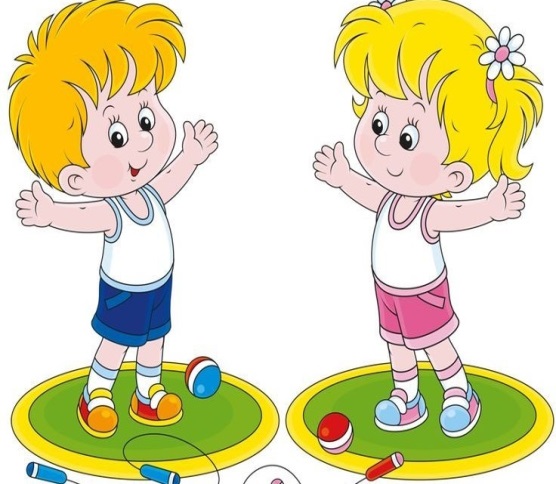 Кем Быть?
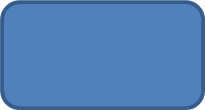 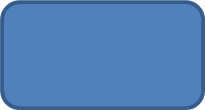 Кем быть?
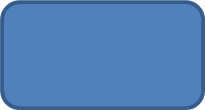 Кроссвор-ды
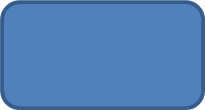 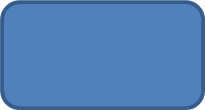 Скорого-ворки
Виктори-ны
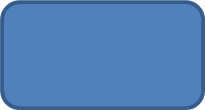 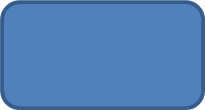 Шарады
Физкультур-ная минутка
Загадки
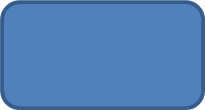 Послови-цы
Кем Быть?
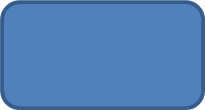 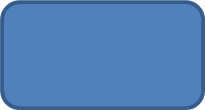 Кем быть?
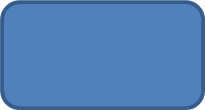 Кроссвор-ды
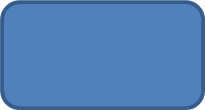 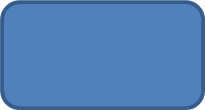 Скорого-ворки
Виктори-ны
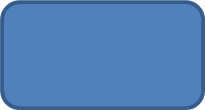 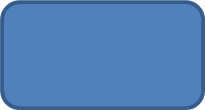 Шарады
Физкультур-ная минутка